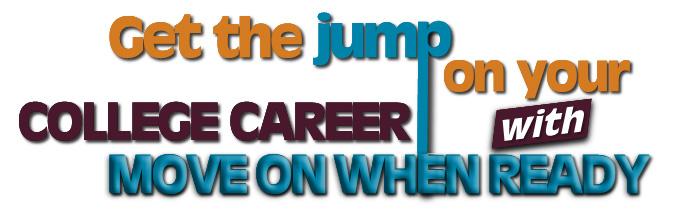 Move On When Ready Night
Thursday, December 15, 2016
Centennial Counseling Department
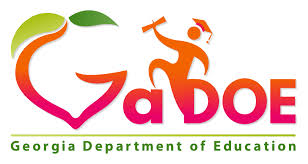 What is Move On When Ready?
Move On When Ready is Georgia’s dual enrollment program which provides HS students the opportunity to take college level coursework for credit which can be applied towards both high school and college graduation requirements.
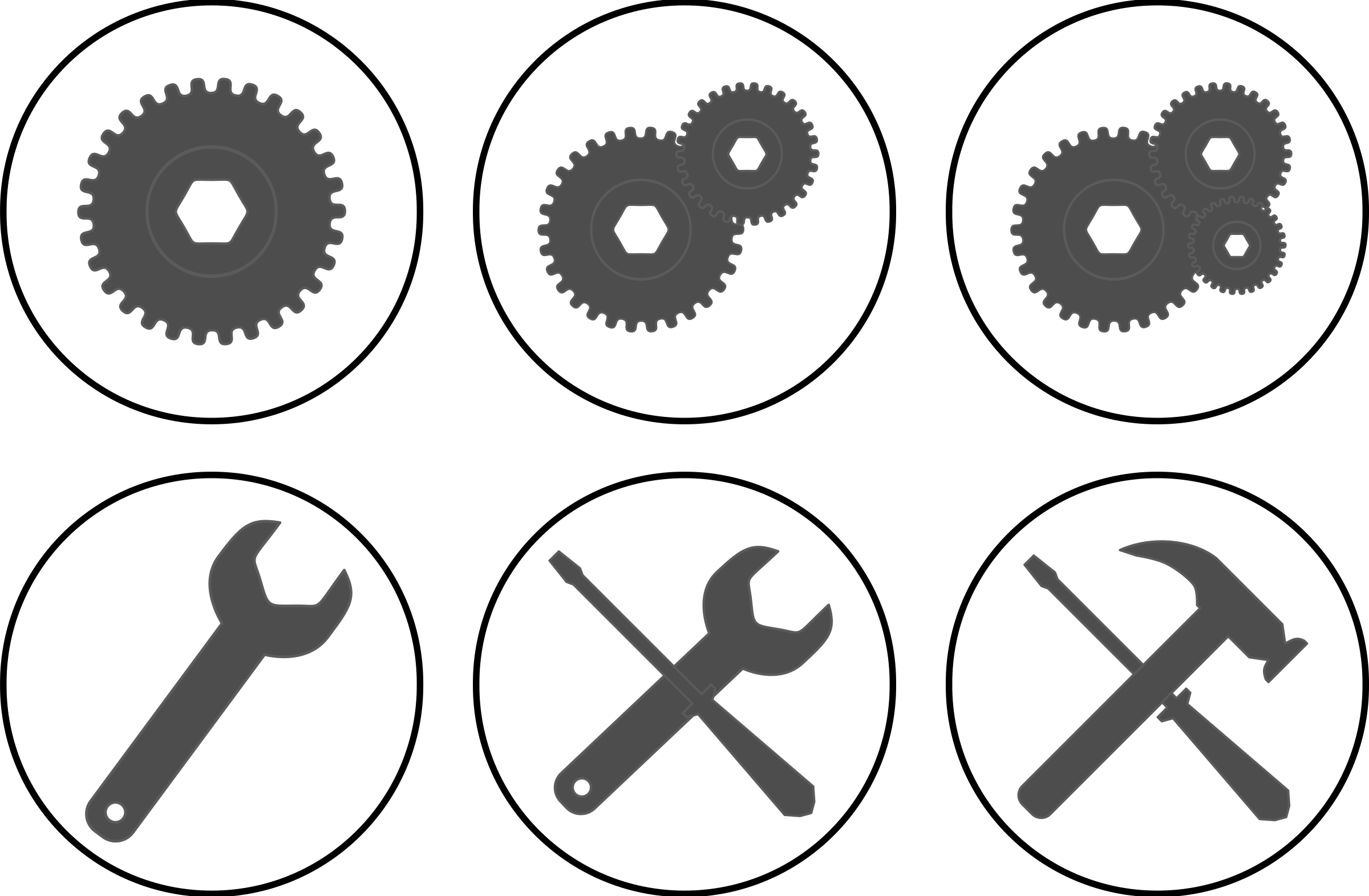 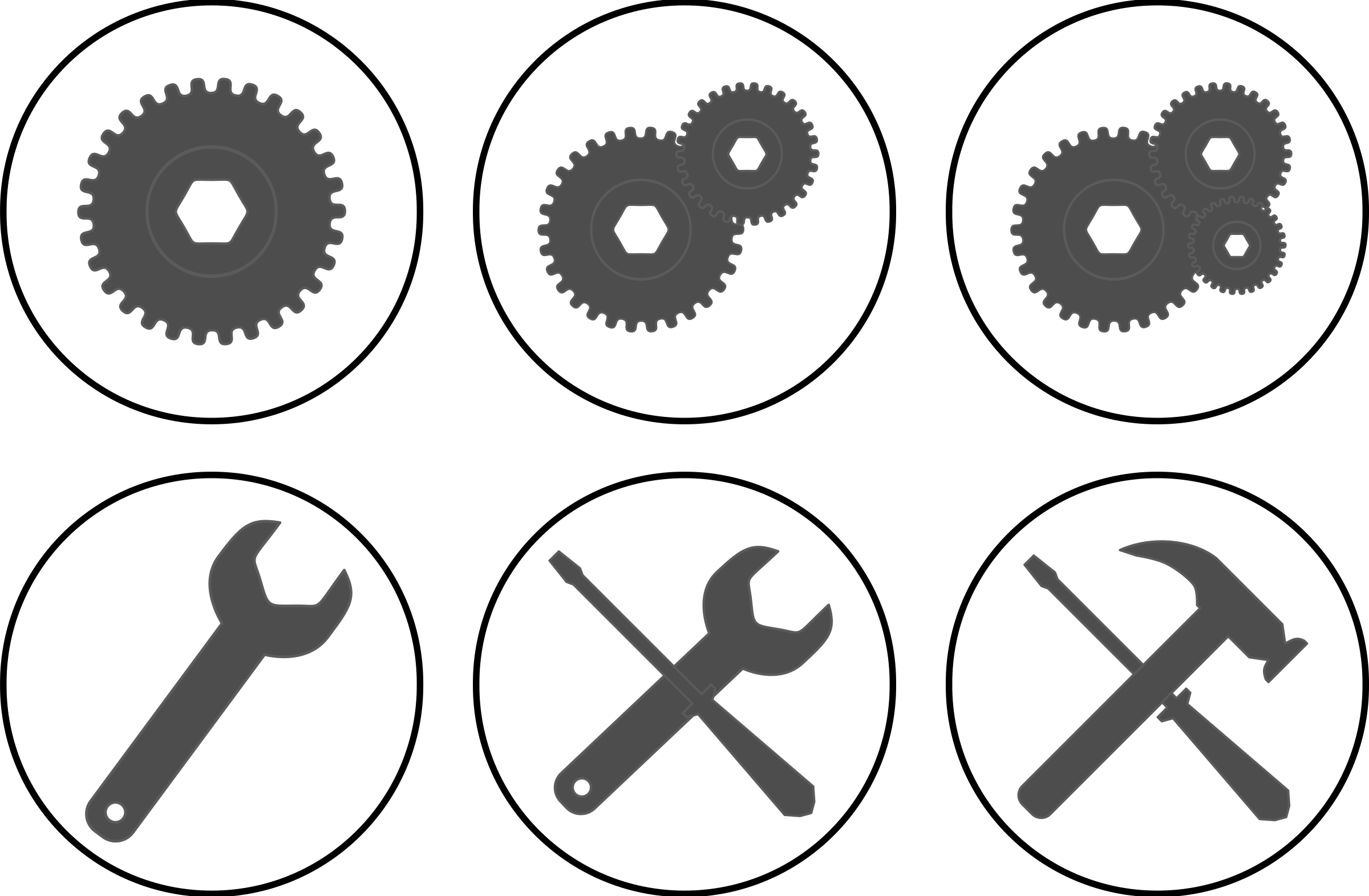 How it works…
*Students are responsible for verifying with college which MOWR credits will be accepted and/or transferrable to that institution.
MOWR Eligibility
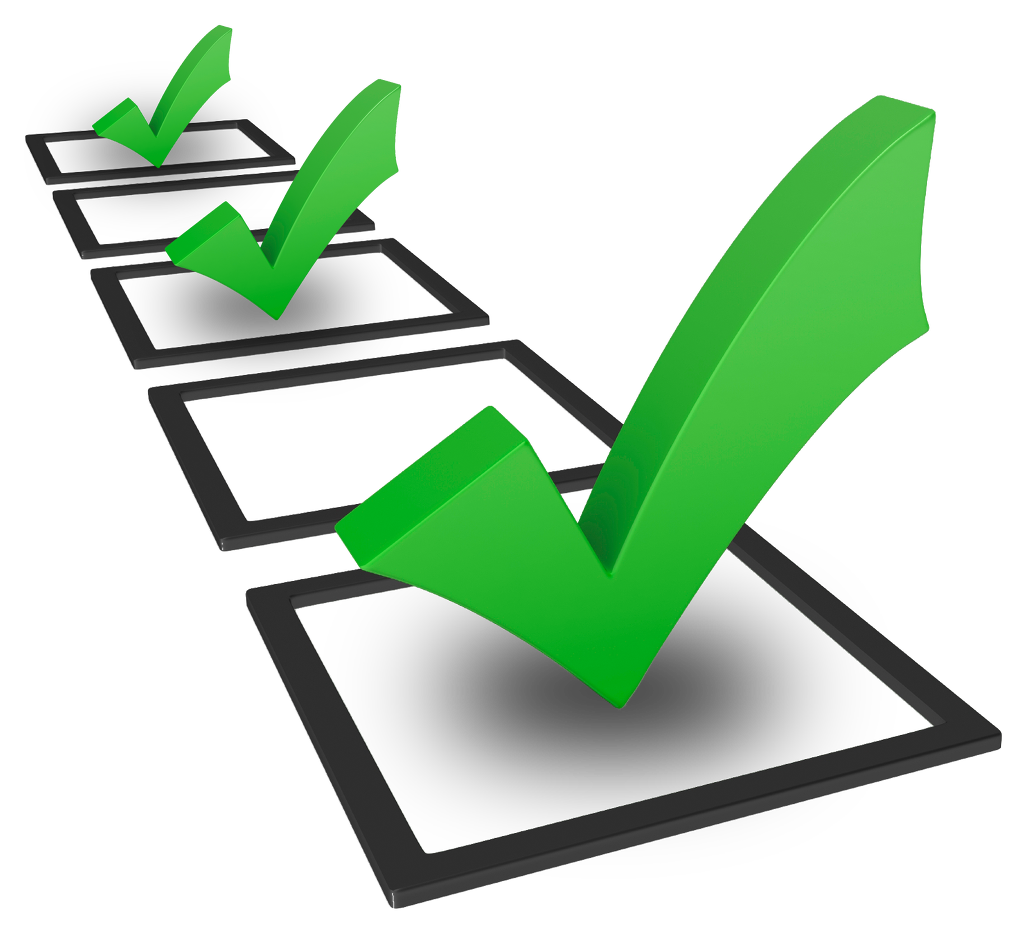 How much does it cost students to participate in MOWR?
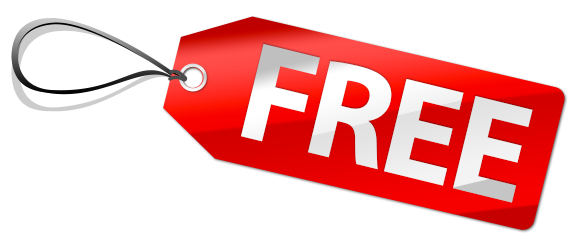 What college classes are approved for MOWR?
*Each college has different course offerings approved for MOWR.
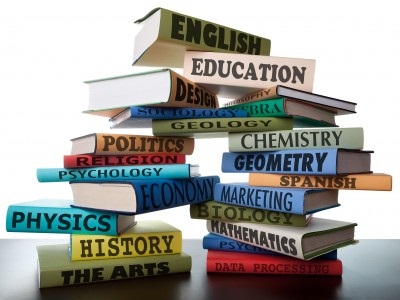 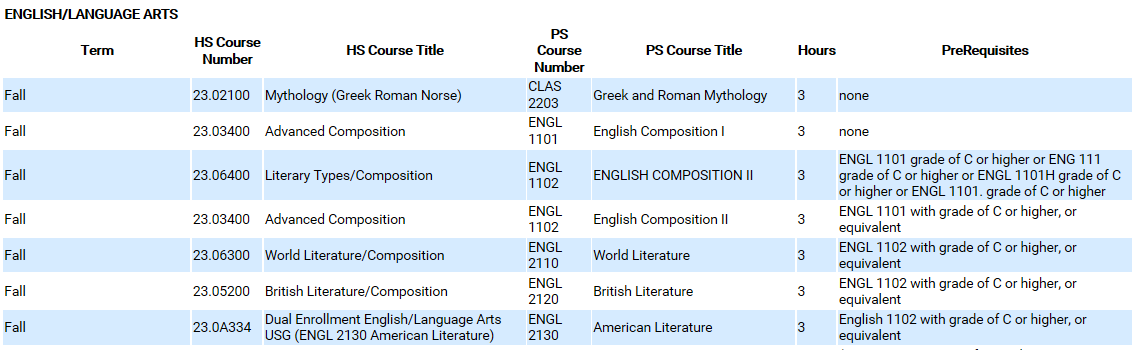 How do I find out which MOWR classes a college offers?
www.GAFutures.org
MOWR Courses for Centennial Students: On CHS Campus
College English
College Calculus
Taken thru GA State University Perimeter College
College professor comes to CHS to teach the course
Class meets two days a week from 8:00-9:15am (Mon/Wed or Tues/Thurs) 
Satisfies Senior English graduation requirement
Taken thru GA Tech
Students participate in course via internet feed from Polycom system
Class meets 5 days a week from 8:00–9:00am
(Mon–Thurs) Student must have completed AP Calculus BC
MOWR Courses for Centennial Students: On the College Campus
Part Time
Full Time
Less than12 college credit hours
Blend of MOWR classes on the college campus and HS classes at Centennial
Schedule must have a total of 6 classes
Need to coordinate MOWR courses with periods CHS classes are offered
Total of 12-15 college credit hours
All classes are taken on the college campus
No courses would be taken at CHS 
Student is still enrolled at CHS and can participate in CHS sports, extra curricular activities, clubs and events.
What type of student is a good fit for MOWR?
Can articulate why he/she is interested in MOWR
Meets college MOWR admissions requirements
Can follow through on multi-step tasks
Self-motivated
Self-starter
Mature
Organized
Takes initiative
Responsible
Has a specific pathway planned for graduation 
Can overcome any logistical challenges to traveling to and from the local high school and college*
*Transportation to and from Gwinnett Tech will be provided by Fulton County for the 2017-18 school year
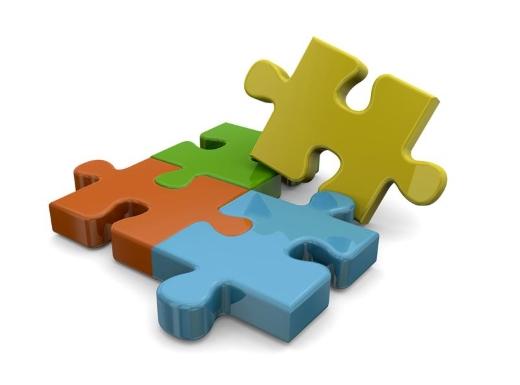 How does a Centennial Student Participate in MOWR?
How does a Centennial Student Participate in MOWR?
*Required documents will vary depending on the individual college’s admission requirements.
Step 4: Admission
Once students are accepted by the college….
College will provide HS with final list of accepted students (May/June)
Student will be notified by the college  


*NOTE: No MOWR classes will be added to student course requests or verification forms during the spring registration period.
MOWR Student Support and Transition
School Counselor/Counseling Dept.
Informs students/parents about MOWR
Meets with students/parents interested in MOWR
Helps determine if student is a good fit for MOWR participation.
Advises student mapping out MOWR and HS coursework, next steps and meeting deadlines
Works with student/family after the student has completed the college application and the GA Futures MOWR Student Application
College MOWR Representative/Staff
Communicates with School counselor as needed.
Answers questions about the college application process
Reviews application for admission and determines if student qualifies for MOWR
Reviews MOWR & HS coursework and registers the student for college courses
Works with student after the student has completed the GA Futures MOWR Student Application to pay for coursework
MOWR Students are expected to….
What are the expectations of students in MOWR?
Remember you are a 
high school student 
and 
a college student
The MOWR Programfrom theStudent Perspective
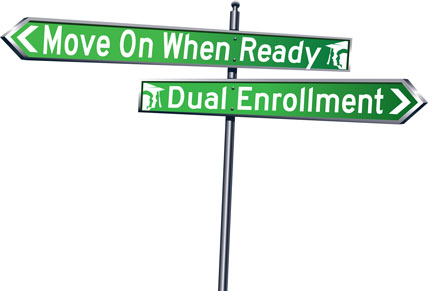 Current MOWR Student Testimonials…
When can CHS students start the MOWR application Process?
Detailed, step-by-step information for the Centennial MOWR application process will be available starting February 1st
Next Steps…
Find out what the MOWR admission requirements are for the college
What test(s) do you need to take?
Have you taken a test?
What is the required minimum score? Is your score high enough?
Do you need to register for a test? 
What are the upcoming testing dates?
What is the last date you can test and submit scores?
What test prep can you do?
*ACCUPLACER will be given at CHS for potential Gwinnett Tech students on Tuesday, January 24
What are your transportation needs?
*Fulton County will be providing buses for students taking MOWR at Gwinnett Tech
Attend breakout information session for the college and program you are interested in…
What should students and parents be doing to be ready to meet the MOWR application deadlines?
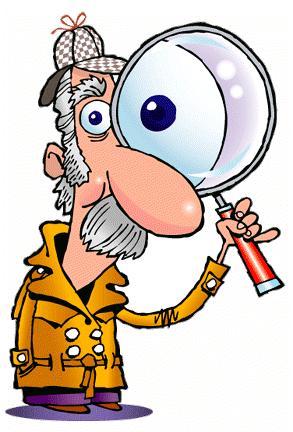 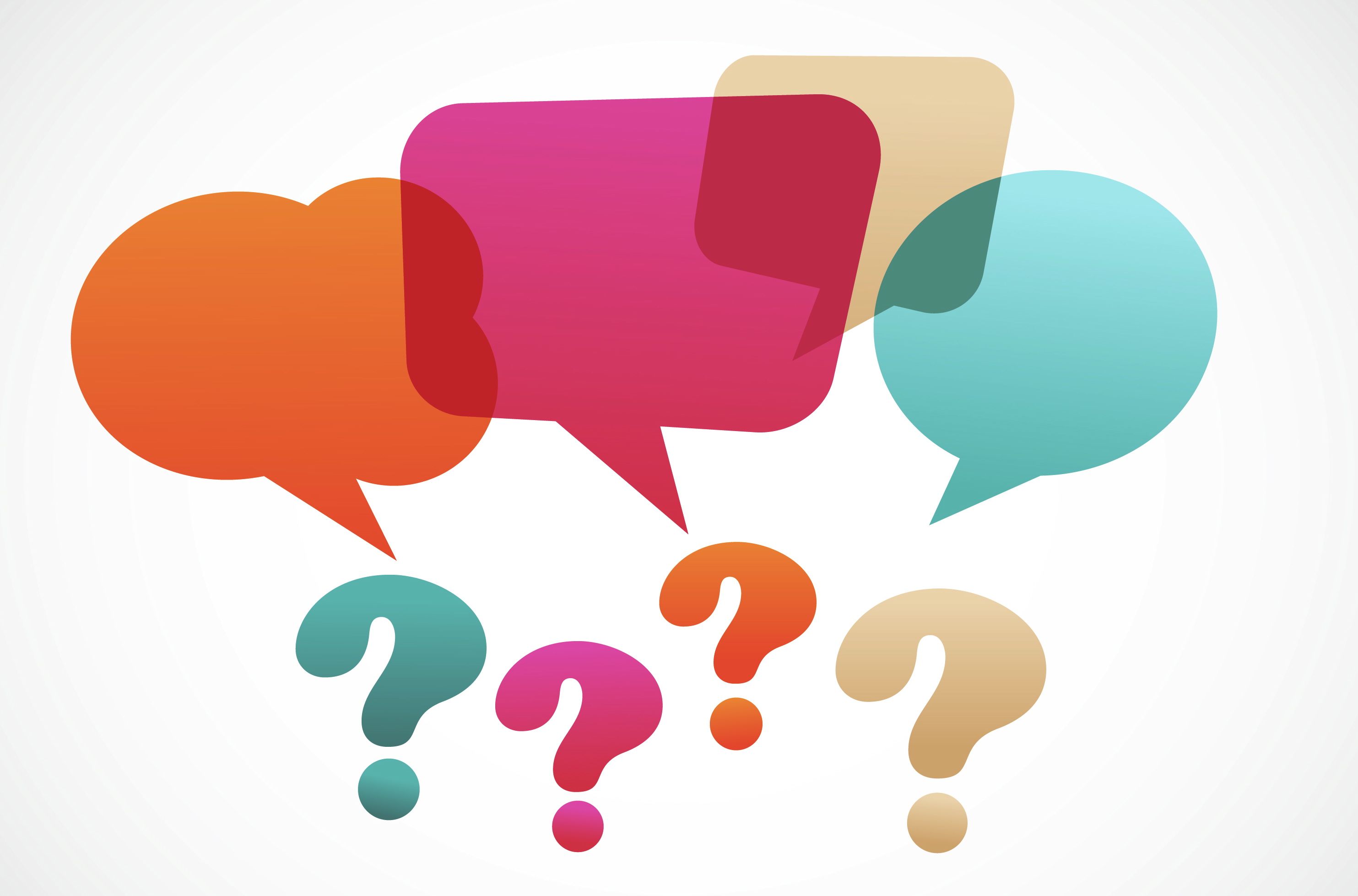 General Questions?
Next Up… Breakout Sessions with College MOWR Coordinators!
Breakout Sessions with College MOWR Coordinators